Unconscious Bias
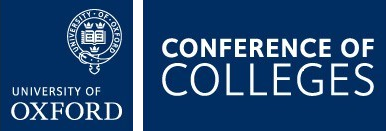 Conference of Colleges Diversity Fund Project on special dietary requirements of BAME and observant religious students
The Listening Brain, Source: The Wellcome Institute
Module 1
Religion and belief
Your Name Here

Your College Here
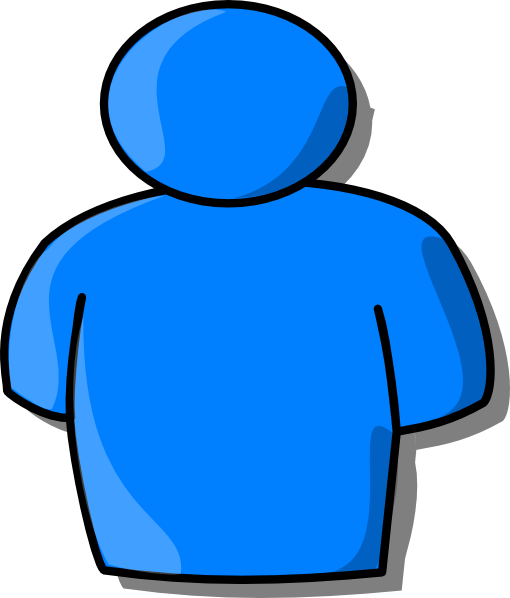 INTRODUCTIONS
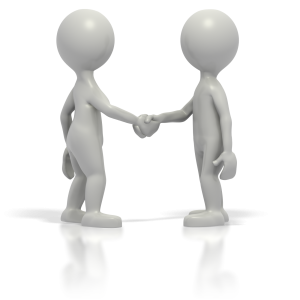 Your name and what you do

How long you have done it?

Why are you here?

Why do you want to be a trainer on this subject?
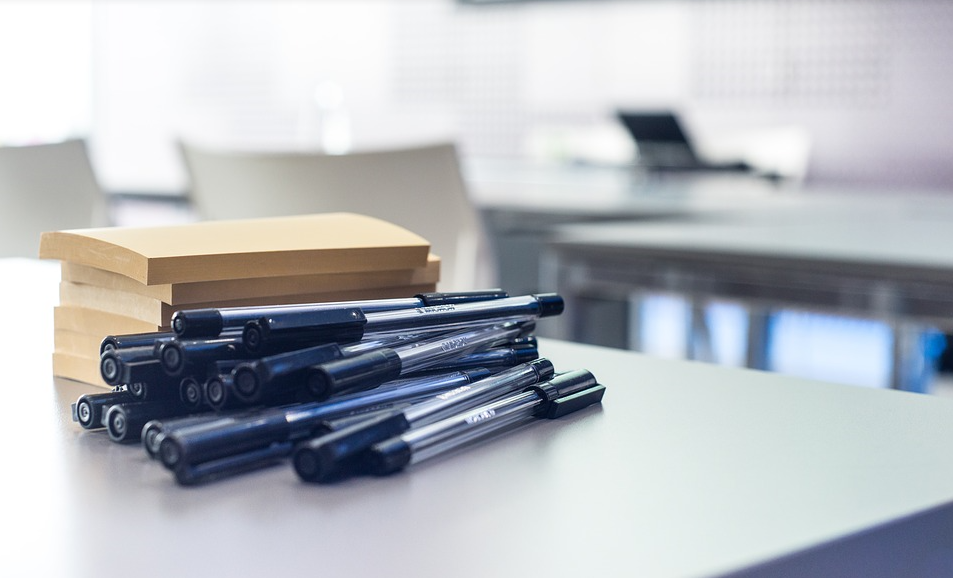 Domestics
Respectful use of phones please
Emergency evacuation
Refreshments
Toilets
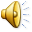 World Religions
An Overview
How many religions are there?
There are said to be over 4,200 religions in the world
However the Great Britain Census is only  interested in 8 categories:
Buddhist
Christian
Hindu
Jewish
Muslim
Sikh
No Religion
Other Religion
[Speaker Notes: The symbols are: Judaism, Christianity, Islam, Baha’i Faith, Hinduism, Taoism, Buddhism, Sikhism, Slavic neopaganism, Celtic polytheism, Heathenism (German paganism), Semitic neopaganism, Wicca, Kemetism (Egyptian paganism), Hellenism (Greek paganism), Italo-Roman neopaganism.

We are concentrating on the first 7 categories and have plucked Jains and Rastafarians from the Other Religion category for the purposes of this training session as the religions we feel you are most likely to come into contact with that also have specific dietary requirements.

We do not know their exact numbers for Jains and Rastafariansim as their details are not collected as part of the census]
Religion in Great Britain (2011 census)
[Speaker Notes: Christianity looks very healthy, but the Tearfund Survey in 2007 found that only 7% of the UK population felt they were practising Christians.  66% of the population (32..2 million) felt that they had no connection with the church.  So many people describe themselves as Christian, despite non-attendance, because the UK culturally is Christian.  The prime minister (Boris Johnson) is a typical example of a non-practising UK Christian, someone who is not a serious adherent to the faith, but nevertheless attends church when necessary.  Jeremy Corbyn, the leader of the opposition, prefers to keep his religious views private, but has stated that he is not an atheist.

Jedi census phenomenon
In the 2001 census, 390,127 individuals (0.7 per cent of total respondents) in England and Wales self-identified as followers of the Jedi faith. This Jedi census phenomenon followed an internet campaign that claimed, incorrectly, that the Jedi belief system would receive official government recognition as a religion if it received enough support in the census.  An email in support of the campaign, quoted by BBC News, invited people to "do it because you love Star Wars ... or just to annoy people". The Office for National Statistics revealed the total figure in a press release entitled "390,000 Jedi there are".]
This means that …
According to the Tearfund Survey of 2007 approximately 7% of Christians will be regular  church attenders

That means 2,335,000 regular church goers as opposed to the 33,365,000 people who see themselves as Christian

Observant Christians tend to have an older age profile 22% aged 65 and over.
[Speaker Notes: When it was first built in 1849 had regular congregations of 1,000.  Now only 12 people attend regularly.]
All Change?
In the 2011 Census 7.6% of the UK population gave their religion as different to Christianity

Muslims 5% of the UK population

Largest religious group after Christianity


Muslims tend to have a younger age profile 48% under 25.
[Speaker Notes: The first photo shows St Mary’s Church in Cable Street, this photo is of worshippers at Friday midday prayers outside a mosque in Spitalfields.  Both places of worship are in East London.

The mosque was only built with space for 100 inside, so everyone else has to pray outside.

It is a regular feature of migrant groups to attend a place of worship in a new country.  Look at the increase in congregations at Catholic churches when Polish and Latvian people first came to the UK in large numbers in 2007 onwards.]
Food Glorious Food
In this session we concentrate on the dietary requirements of observant religious people: 
How this makes life challenging
How this makes life  interesting
Work Individually or in pairs!
See how many questions you can answer
Fiendishly hard quiz
University of Oxford
Who is the customer?
Who are my customers?
Around the diagram, write the types of people you come into contact with, who you regard as your customers
YOU
External and internal customers
Conferences
College Staff
Students
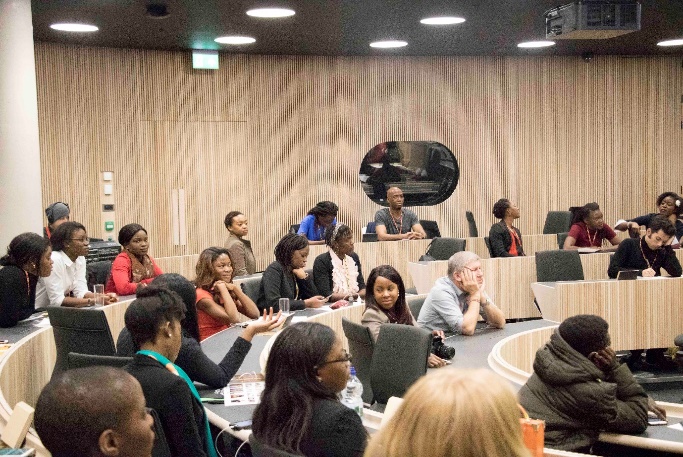 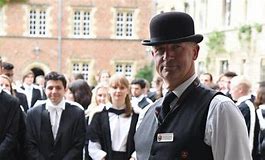 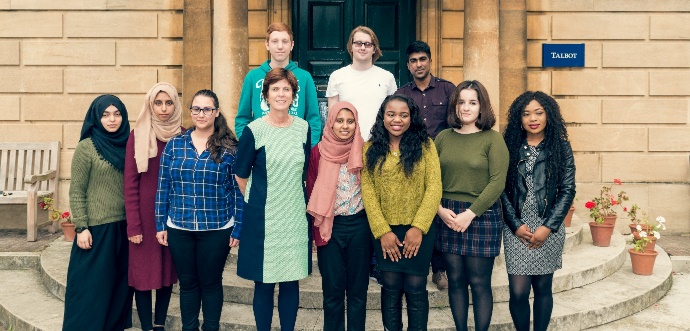 YOU
Academic Staff
Admin Staff
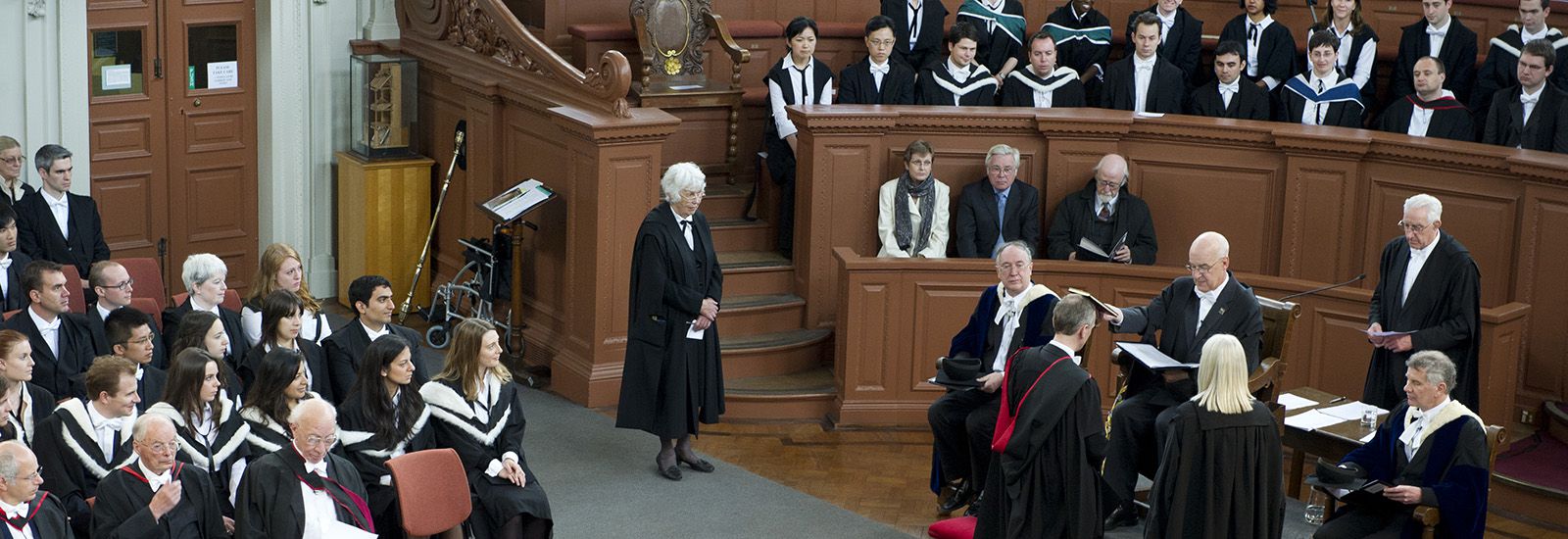 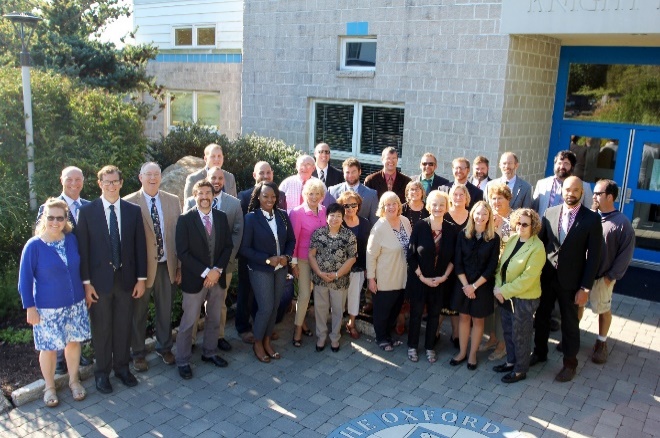 Language Schools
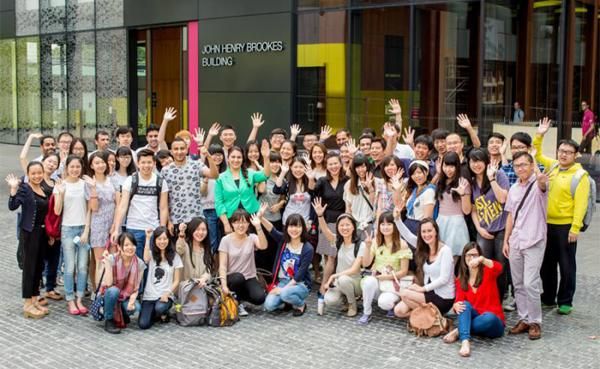 Maintenance Staff
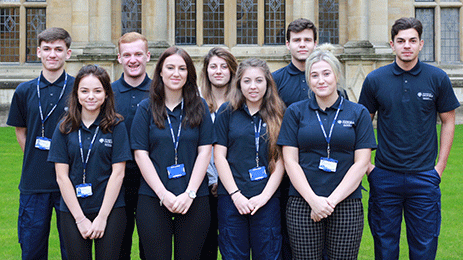 Our customers include:
People who use our services 
People acting on behalf of people who use our services 
Staff in the University – our internal customers
Contractors working for the University – our external customers
Other stakeholders
What is a customer?
A customer is anyone who comes to you, or relies on you, for a service or for information

Even if you do not provide a service directly to a customer, you will be providing a service to someone who does
On the topic of your customers
How aware are you of how well you treat your colleagues?
Do you provide the same level of professionalism and care to all your customers?
The approaches we use with our colleagues should mirror those we use with other customers
Importance internal customers
Great customer service means delivering a service to everyone we come into contact with, on top of the job we’re actually employed to do
Treating your colleagues with great customer care and respect is as important as it is with other customers

“It's almost impossible to provide good external service if you and your organisation are not providing good internal service." 
	Benjamin Schneider, University of Maryland
Customer Care
…and the equality act
The Equality Act and Customer Care
It is a key part of the legal framework that underpins the way the University provides its services
It sets out everyone’s right to be treated as an individual and with respect and dignity 
It requires that university education services must be fair and meet the needs of everyone
The Equality Act 2010
Prohibits discrimination from:
employers
businesses and organisations which provide goods or services like banks, shops and utility companies
health and care providers like hospitals and care homes
someone you rent or buy a property from like housing associations and estate agents
Universities, colleges and schools 
transport services like buses, trains and taxis
public bodies like government departments and local authorities.
9  Protected Characteristics
The concept of “protected characteristics” brings all the existing protected grounds of discrimination into one place
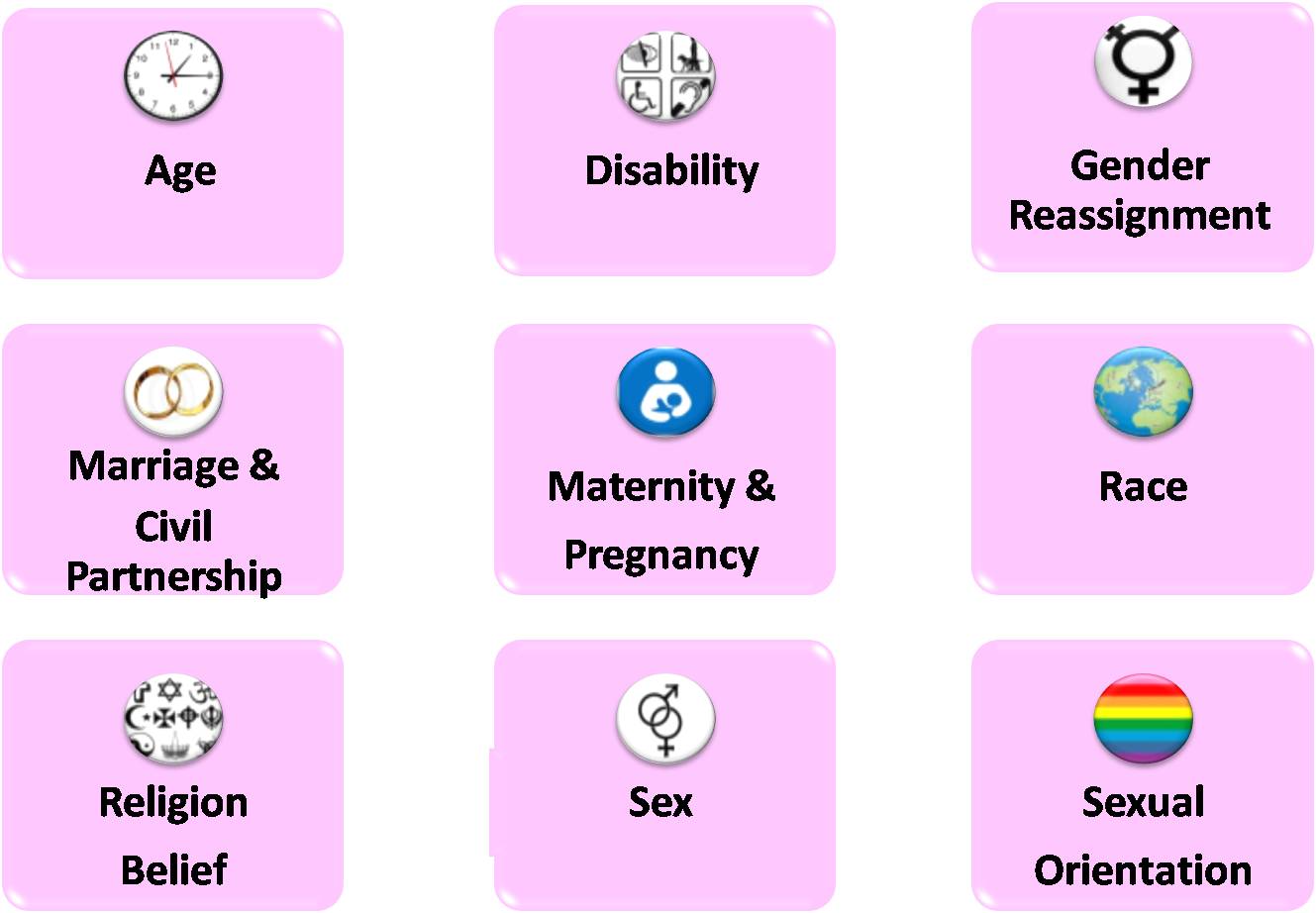 Types of unlawful treatment
Being treated unfairly because of one or more protected characteristic is unlawful
If you’re treated unfairly because someone thinks you belong to a group of people with a protected characteristic, this is also unlawful discrimination.
The Equality Policy provides for an inclusive environment, which: 

'promotes equality, values diversity and maintains a working, learning and social environment in which the rights and dignity of all its staff and students are respected.' 

It also provides that no student or member of staff will be treated less favourably on grounds which include religion and belief.
What is a religion or belief?
The definitions of religion and belief are:

religion: 
any religion or reference to religion, including a reference to a lack of religion

belief: 
any religious or philosophical belief or reference to belief, including a reference to a lack of belief
I Believe in Atheists
Religion or belief should be taken to mean the full diversity of religious and belief affiliations within the UK, including:

non-religious and philosophical beliefs such as: 
Atheism
Agnosticism 
Humanism
Catering for Religious Students and Staff
Islam
Halal
Eating as a form of worship
like prayer for strict Muslims.

You are meant to:
Eat for survival
To maintain good health
Eat to Live not Live to Eat
Halal vs Haram
Foods are classified in the Quran as either: 

Halal - lawful or permitted, or 

Haram - unlawful
3 Helpful Guidelines!
In Islam there are three important guidelines that relate to selecting food and drink:

Whether or not the consumption of the food is prohibited by Allah?
Whether the foodstuff is obtained through Halal or Haram means
Whether or not the material is harmful to health
HALAL (lawful) FOODS
Products made from the following substances are Halal unless they contain or come into contact with a Haram substance
All plants and their products
Certified Halal meat, poultry, game birds and animals
All water creatures, fish, crustaceans and molluscs
Eggs from acceptable birds only. (See unacceptable birds)
Rennet from certified Halal slaughtered calves
Non animal rennet (NAR, culture)
Gelatin produced from certified beef skins and/or bones
Animal ingredients certified Halal
HARAM (unlawful) FOODS  1
Pork – including all by-products
Insects considered ugly or filthy such as worms, lice and flies
Animals with fangs such as lions and tigers and bears
Birds that have talons with which they catch their prey such as owls and eagles
Amphibians
Dogs
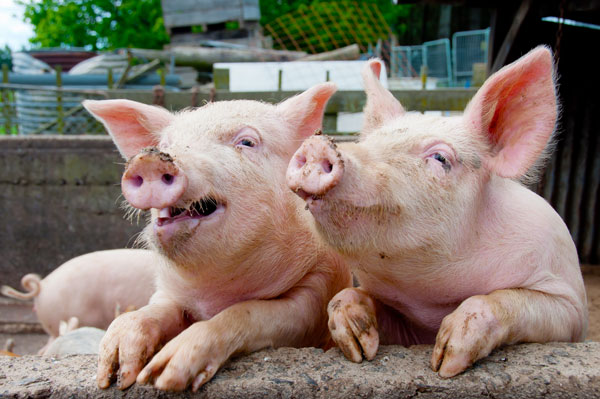 [Speaker Notes: More Haram:
Animals which Islam encourages people to kill i.e. Vermin such as scorpions, centipedes and rats.  Bee!
Animals that contain toxins, poisons (especially fish).  Crocodiles.  Poisonous and intoxicating plants and their by-products i.e. no marijuana, or opium – or Hash Brownies
Carrion]
HARAM (unlawful) FOODS 2
Stolen foods and foods detrimental to spiritual and mental health such as alcoholic drinks and drugs are also prohibited.
But what about…?
Meat alternatives are Halal regulated 

Some things start off Haram, but through changes in production become Halal
These include:
Food Additives
Gelatin
Emulsifiers
Rennet
The Thing to Remember is
Halal ingredients 

Must not: 
Be mixed, or 
Come into contact with Haram materials 
During 
Storage, 
Transport 
Cooking
For a food to remain Halal
Utensils  
Processing Equipment
Manufacture
Storage 

Should be cleansed in accordance with Islamic law.
Muslim Festival and Holy Days
Ramadan (Fasting)
Eid al Fitr ~ Ramadan ends (Fasting)
Eid al Adha (Fasting)
Mawlid an Nabi
[Speaker Notes: https://www.happy.co.uk/media/1392/cultural-planner-2019-online.pdf]
Fine Dodgy Awful
The aim of this exercise is to give you the opportunity to explore some of the decisions that might be made within the context of catering and how they might affect Staff and Students who are Religious observant.

In your small groups consider each of the situations listed below, discuss whether they are:
Be back in 15 minutes!
Break
Catering for Religious Students and Staff
Judaism/kASHRUT
Kashrut or Kosher
Kashrut is a set of Jewish Dietary Laws
Kosher is the Yiddish word commonly used
It means “Fit” or “Proper”
It’s used to describe something that is correct, especially food
Kosher food is suitable for a Jewish person to eat
The Torah says
Land Animals
Only animals that chews the cud and has cloven (split) hooves
Water Animals
All forbidden unless Fish that have fins and scales
Birds
No Birds of Prey
No Scavengers
No Birds with webbed feet
Only certain kinds of animal considered inherently Kosher


For those of you without a Torah look in the Bible - Leviticus 11
What Shall We Eat?
[Speaker Notes: Kashrut is a set of Jewish religious dietary laws.  Food that may be consumed according to halakha is deemed Kosher which means “Fit” or Proper”.  We will use Kosher for our training as that is the term most people are familiar with.
 
Forbidden Meat
Mammals: Carnivores.  Animals that do not chew the cud (e.g. Pigs).  Animals that do not have cloven hooves (e.g. Camels, Hares and Horses)
Birds: Birds of prey: scavengers; There is dispute on whether ducks, geese, swans are clean or unclean – most Jewish will eat them a very few will not.
Reptiles: All
Amphibians: All
Water Animals: All non-fish.  Among fish, all those that do not have both fins and scales.
Insects: All - Except for an unidentifiable Kosher Locust
 
So, to be Kosher a mammal has to both chew the cud and have cloven hooves e.g. cows, goats and sheep. 
 
These laws are updated and as recently as 2008 a rabbinical ruling added giraffes to the list.  However, there is unlikely to be a rush on giraffe meat as they are very difficult to restrain, know where on the neck to cut and slaughter and also, they are endangered animals.

If you want the complete list here it is:

Deutoronomy 14
3.Thou shalt not eat any abominable thing. 4These are the beasts which ye shall eat: the ox, the sheep, and the goat, 5The hart, and the roebuck, and the fallow deer, and the wild goat, and the pygarg, and the wild ox, and the chamois. 6And every beast that parteth the hoof, and cleaveth the cleft into two claws, and cheweth the cud among the beasts, that ye shall eat. 7Nevertheless these ye shall not eat of them that chew the cud, or of them that divide the cloven hoof; as the camel, and the hare, and the coney: for they chew the cud, but divide not the hoof; therefore they are unclean unto you. 8And the swine, because it divideth the hoof, yet cheweth not the cud, it is unclean unto you: ye shall not eat of their flesh, nor touch their dead carcase.
9These ye shall eat of all that are in the waters: all that have fins and scales shall ye eat: 10And whatsoever hath not fins and scales ye may not eat; it is unclean unto you.
11Of all clean birds ye shall eat. 12But these are they of which ye shall not eat: the eagle, and the ossifrage, and the ospray, 13And the glede, and the kite, and the vulture after his kind, 14And every raven after his kind, 15And the owl, and the night hawk, and the cuckow, and the hawk after his kind, 16The little owl, and the great owl, and the swan, 17And the pelican, and the gier eagle, and the cormorant, 18And the stork, and the heron after her kind, and the lapwing, and the bat. 19And every creeping thing that flieth is unclean unto you: they shall not be eaten. 20But of all clean fowls ye may eat.
21Ye shall not eat of any thing that dieth of itself: thou shalt give it unto the stranger that is in thy gates, that he may eat it; or thou mayest sell it unto an alien: for thou art an holy people unto the LORD thy God. Thou shalt not seethe a kid in his mother's milk.]
Meat
Mammals and Birds slaughtered in the prescribed manner

Their byproducts except:
Blood
Chelev (Suet fat)
Gid Hanasheh (Sciatic Nerve – Basically the rear end of the animal is not used)
[Speaker Notes: Blood The blood of kosher animals is removed through salting with special procedures for the liver, which is rich in blood.
 
Particular Fats Chelev are forbidden.  These are found around the organs inside an animal.  In the UK we make these fats into Suet which we use for cooking and baking.
 
The Twisted Nerve Gid Hanasheh (the Sciatic Nerve) is not eaten and where it is difficult to remove that portion of the animal is not used and will be sold to non-Jewish butchers.  What this means is that most of the rear of an animal is not used even if Kosher e.g. no rump steaks, no Leg of Lamb]
Dairy
Must come from a kosher animal
All ingredients must be kosher:
Rennet in hard cheese
Gelatine in yogurts
Made using kosher equipment
Pareve = Neutral
All items that grow from the ground
Eggs 
Fish
Rennet from a kosher animal to make kosher cheese
Gelatine from a kosher animal 
Agar-Agar and Carrageenan (Gelatine-like products)
Milk and Meat
“Thou shalt not seethe a kid in his mother's milk.”
Exodus 23:19
It is necessary to keep all dairy and meat foods completely separate 

Separate sets of dishes and cooking utensils

Some Jewish people will have separate fridges, worksurfaces, or even kitchens to keep meat and dairy separate
[Speaker Notes: “Thou shalt not seethe a kid in his mother's milk.”  Is repeated three times in the Old Testament of the Bible – Exodus 23:19; Exodus 34:26 and Deutoronomy 14:21.  this means amongst other things - No eating cheeseburgers!

Milk and meat in Jewish law
Mixtures of milk and meat are strictly forbidden according to Jewish law.  This dietary law is mentioned three times in the Talmud (Old Testament of the Bible).  This is all permitted meat including chicken and other domestic fowl.  
 
For example, what this means is NO:
 
Meat Feast Pizzas
Cheeseburgers
Chicken Kiev
Butter on your sandwiches if you are having meat
Hollandaise, Bearnaise or Parsley Sauces in fact any sauce you intend to put on a meat dish that uses dairy in its production
 
Fish and dairy are slightly different, most communities allow the use of butter when cooking fish.]
Jewish Festival and Holy Days
Purim 
Pesach (Passover) 
Rosh Hashanah   
Hanukkah
[Speaker Notes: https://www.happy.co.uk/media/1392/cultural-planner-2019-online.pdf

Purim (Also called the Festival of Lots)
Commemorates the saving of the Jewish people from Haman, the vizier to King Ahasuerus (probably King Xerxes) of the Achaemenid Persian Empire.  Haman had planned to kill all the Jews as recounted in the Book of Esther.  Probably some time in the 4th century BCE.
 
It involves:
Exchanging gifts of food and drink 
Donating charity to the poor known 
Eating a celebratory meal 
Public recitation of the Scroll of Esther, usually in synagogue
Reciting additions to the daily prayers and the grace after meals

Pesach (Passover) 
One of the most widely known and celebrated Jewish holidays.  It commemorates God saving the Israelites from slavery in Egypt by visiting the 10 plagues.  The last was the death of the First Born. The Israelites were told to daub the blood of a slaughtered sheep on the lintels and door posts to ensure the demonic forces didn’t enter.  There was also a ritual meal Seder to be eaten with Matzo Bread (an unleavened flatbread) prepared in readiness for a quick getaway.
 
Rosh Hashanah (The Jewish New Year) 
This is currently the year 5775 in the Jewish calendar
 
It’s normally a two-day celebration which involves going to synagogue, festive meals with symbolic foods one of which is apples dipped in honey – hoping to evoke a sweet New Year
 
Hanukkah (Chanukah)
Is an eight-day, wintertime “Festival of Lights” celebrated with a nightly menorah lighting, special prayers and fried foods.
 
The word means dedication, as it celebrates the rededication of the Holy Temple.]
Fine Dodgy Awful
The aim of this exercise is to give you the opportunity to explore some of the decisions that might be made within the context of catering and how they might affect Staff and Students who are Religious observant.

In your small groups consider each of the situations listed below, discuss whether they are:
[Speaker Notes: 1) The main meat dishes of the day are Beef Stroganoff and Chicken Kiev
Dodgy/Awful - Definitely not kosher
Milk and meat in Jewish law
Mixtures of milk and meat are strictly forbidden according to Jewish law.  This dietary law is mentioned three times in the Talmud (Old Testament of the Bible).  This is all permitted meat including chicken and other domestic fowl.  
 
2) As a change from oxtail soup you serve Lobster Bisque
Dodgy/Awful – Let’s hope it’s only for one day!
Forbidden Meat
Water Animals:  All non-fish.  Among fish, all those that do not have both fins and scales.  Definitely NO Lobster

3) A Jewish student is told the chicken is Halal “Won’t that do?”
Awful Kosher and Halal are not inter-changeable.  
 
Can Observant Jews eat Halal?
No.  the process for the kosher slaughter of meat products have many more requirements that halal slaughter does not.
 
So, a Jewish person keeping kosher, will not eat halal meat.  
 
 
4) A student asks for the Surf and Turf to be served separately on two plates
Fine – It’s perfectly ok for a student to request that their food is served this way.
 
Meat and Fish Together
Generally speaking, this is allowed at the same meal but at different times i.e. a fish course followed by a meat course, but not on the same plate.  
 
There does not appear to be a law in the Kashrut about this, it’s more custom and practice.
 
5) At a mixed event that is serving alcohol someone asks for kosher wine?
Fine/Dodgy – It’s perfectly okay for someone to ask for it, but dodgy if you don’t have any.
 
Kosher Wine is produced under the supervision of Sabbath-observant Jews who handle the entire winemaking process from the crushing of the grapes to until the wine is bottled.  Any ingredients including finings (items used to refine and clear the wine) must be kosher.  Once produced it would normally be given a hechsher (seal of approval).
 
The demand for kosher wine has grown a quick search and you’ll find it online at Tesco, Sainsbury’s, Waitrose and Amazon
 
6) Somebody complains that the Spotted Dick and Custard isn’t Kosher
Fine/Awful – What kind of Suet did you use?  What do you mean you didn’t use suet?
 
Particular Fats Chelev are forbidden.  These are found around the organs inside an animal.  In the UK we make these fats into Suet which we use for cooking and baking.
 
Vegetarian suet is available.]
Catering for Religious Students and Staff
Sikhism
Sikhs believe that
There is only one God
God is without form, or gender
Everyone is equal before God
A good life is lived:
As part of a community
Living honestly
Caring for others
Empty religious rituals and superstition have no value
Sikh code of conduct on diet
The most important thing in Sikhism is the internal religious state of the individual

According to the Sikh code of conduct or Rehat Maryada, Sikhs are free to choose whether or not to include meat in their diet
Place of worship: Gurdwara
Gurdwaras provide:

Langar (free kitchen)

The langar is run by volunteers, who can be male or female

It is a privilege to help

Serves only vegetarian food, to make it inclusive of all faiths
[Speaker Notes: Now regularly used by the Trussell Trust to feed people – overseas students, homeless people.]
The 4 transgressions
Dishonouring the hair
Eating the meat of an animal slaughtered the Muslim way (Kutha)  
Cohabiting with a person other than one’s spouse
Using tobacco
[Speaker Notes: Kutha also includes meat slaughtered the Jewish (Kosher)]
Sikh Festival and Holy Days
Baisakhi (Vaisakhi)
Diwali
Guru Nanak Gurpurab
[Speaker Notes: https://www.happy.co.uk/media/1392/cultural-planner-2019-online.pdf

Baisakhi
Commemorates the formation of Khalsa panth of warriors.  The first community to consider Sikhism as it’s faith.
Also celebrates the Solar New Year.  
People bather in rivers and lakes before visiting local Gurdwaras.  There are fairs and people socialise and share festive foods.
 
Diwali
Possibly the best known and most popular celebration from the Indian sub-continent and common to Hindus, Jains as well as Sikhs
Diwali symbolises the spiritual “victory of light over darkness, good over evil and knowledge over ignorance”.
During the celebration temples, homes and shops are brightly illuminated.
Generally, it lasts for about 5 days.
 
Guru Nanak Gurpurab
Celebrates the birth of the first Sikh Guru.  It is the most sacred of Sikh festivals.]
Catering for Religious Students and Staff
HINDUISM
Oldest and Still Going Strong
Hinduism promotes
Natural Simple Living

As a path to 
Physical 
Spiritual
Diet and Belief
Hindu diets varies by region
Some are strict vegetarians
Some eat meat
Most are lacto-vegetarian and so don’t eat
Meat
Poultry
Fish
Eggs
Sacred Cows!
[Speaker Notes: Diet in Hinduism 
varies with its diverse traditions. The ancient and medieval Hindu texts strongly prohibit eating meat, and they recommend non-violence against all life forms including animals because they believe that it minimizes animal deaths. Many Hindus prefer a vegetarian or lacto-vegetarian lifestyle, and methods of food production that are in sync with nature, compassionate, and respectful of other life forms as well as nature. 

The diet of many Hindus includes eggs, fish or certain other meat. For slaughtering animals and birds for food, meat-eating Hindus often favour a quick death style preparation of meat since Hindus believe that this method minimizes trauma and suffering to the animal.  Ancient Hindu texts describe the whole of creation as a vast food chain, and the cosmos as a giant food cycle. 
Hindu mendicants (sannyasin) avoid preparing their own food, relying either on alms or harvesting seeds and fruits from forests, as this minimizes the likely harm to other life forms and nature. 
 
Sacred Cows 
Because most Indians consider the cow as a sacred or holy animal. With Hinduism as the main religion for most Indians, cows are thought of as a great symbol or representation of the Earth. Cows are deemed as great providers without asking for anything in return. This is what makes cows very sacred in the practice of Hinduism.]
Hindu Festival and Holy Days
Holi
Krishna Janmashtami
Dussehra
Diwali
[Speaker Notes: https://www.happy.co.uk/media/1392/cultural-planner-2019-online.pdf


HOLY DAYS
Holi 
(Also known as the Festival of Spring, Festival of Colours, Festival of Love)
Signifies the arrival of spring and the end of winter and interestingly the Blossoming of Love.
There are lots of colours liberally shared, smeared, sprayed lots of water balloons and water pistols.
People share food and drink including a cannabis drink called bhang.
 
Krishna Janmashtami
Celebrates the birth of Krishna a major Hindu God.
 
The holiday is a 48-hour celebration.  Some people will fast for the first day.  Food tends to be prepared from milk and curds.
 
Dussehra
Many people of the Hindu faith observe Dussehra through special prayer meetings and food offerings to the gods at home or in temples throughout India. They also hold outdoor fairs (melas) and large parades with effigies.  The effigies are burnt on bonfires in the evening. Dussehra is the culmination of the Navaratri festival
 
Diwali
Possibly the best known and most popular celebration from the Indian sub-continent and common to Sikhs, Jains as well as Hindus.
Diwali symbolises the spiritual “victory of light over darkness, good over evil and knowledge over ignorance”.
During the celebration temples, homes and shops are brightly illuminated.
Generally, it lasts for about 5 days]
Fine Dodgy Awful
The aim of this exercise is to give you the opportunity to explore some of the decisions that might be made within the context of catering and how they might affect Staff and Students who are Religious observant.

In your small groups consider each of the situations listed below, discuss whether they are:
Catering for Religious Students and Staff
BuddhisM
5 Basic Codes
Followers of Buddhism should abstain from:

Harming Living Beings
Stealing 
Sexual Misconduct
Lying
Intoxication
And Diet?
There are no set restrictions

Some interpret “Do No Harm” to mean following a “lacto-vegetarian” diet

Some refrain from:
Garlic
Allium Chinense
Asafoetida
Shallot 
Mountain Leek

As these excite the senses if eaten raw
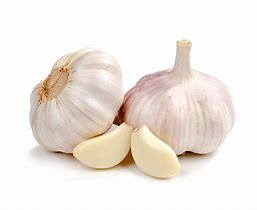 Buddhist Festival and Holy Days
Bodhi Day
Nirvana Day (Mahayana)
Magha/Sangha
[Speaker Notes: https://www.happy.co.uk/media/1392/cultural-planner-2019-online.pdf

Bodhi Day
The day the Buddha (Siddhartha Gautama) experienced enlightenment.
 
Some Buddhists celebrate with a traditional meal of tea, cake and readings
 
Nirvana Day
This is an annual Buddhist festival that remembers the death of the Buddha when he reached Nirvana at the age of 80.
Nirvana is believed to be the end of the cycle of death and rebirth. Buddhism teaches that Nirvana is reached when all want, and suffering is gone.
 
Celebrated by more readings and NO tea and cake
 
Magha Puja
Māgha Pūjā is the second most important Buddhist festival, celebrated on the full moon day of the third lunar month in Cambodia, Laos, Thailand, Sri Lanka. 
 
It celebrates a gathering that was held between the Buddha and 1,250 of his first disciples.  On the day, Buddhists celebrate the creation of an ideal and exemplary community, which is why it is sometimes called Sangha Day.  
The Sangha being a Buddhist community, 
 
More readings and tea and cake a distant memory!]
Catering for Religious Students and Staff
Jainism
Conquering Your Passions
This means that to save your own soul you have to protect the souls of others
Ahimsa = Non-Violence
Vegetarian
Definition of “living beings” can be extended to Bacteria and Microorganisms
Really Strict
Harvesting some foods harms living beings and is avoided 

Eating during the daylight hours

The promise of life inherent should not be sacrificed to the lust of the palate = no multi-seed plants

Level of strictness varies from person to person
Even Stricter Than Vegans
Avoid: 
All animal flesh
Eggs 
Multi-seeded plants
Honey
Onions and Garlic
Alcohol
Potatoes and Root Vegetables
[Speaker Notes: It is unclear how far the multi-seeded plant avoidance goes e.g. are strawberries and tomatoes okay?]
Jain Festival and Holy Days
Paryushana 
Diwali
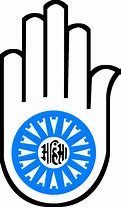 [Speaker Notes: https://www.happy.co.uk/media/1392/cultural-planner-2019-online.pdf]
Fine Dodgy Awful
The aim of this exercise is to give you the opportunity to explore some of the decisions that might be made within the context of catering and how they might affect Staff and Students who are Religious observant.

In your small groups consider each of the situations listed below, discuss whether they are:
Catering for Religious Students and Staff
Rastafari
Close to Nature
Rastafari philosophy
Close to Nature
Respect all forms of life

Therefore:
Mostly Veggie
Eat Fish
Little or no meat
No Pork 
No Shellfish
[Speaker Notes: Rastafari is a young, Africa-centred religion which developed in Jamaica in the 1930s, following the coronation of Haile Selassie I as King of Ethiopia in 1930.
 
Rastafarians believe Haile Selassie is God and that he will return to Africa members of the black community who are living in exile as the result of colonisation and the slave trade.
 
Rastafari theology developed from the ideas of Marcus Garvey, a political activist who wanted to improve the status of fellow blacks.
 
There are approximately one million worldwide adherents of Rastafari as a faith. The 2001 census found 5,000 Rastafarians living in England and Wales.]
Naturally Ital
Ital is an eclectic form of cooking
In its strictest form excludes:
Salt
Sugar
Preservatives
Colouring
Flavourings
Anything Artificial
[Speaker Notes: Rastafari religious practice includes the ritual inhalation of marijuana, which is regarded as a sacrament, to increase their spiritual awareness; however, they avoid hard drugs such as cocaine or heroin
Rastafari follow strict dietary laws and abstain from alcohol.
Rastafari follow a number of Old Testament Laws
Follow patriarchal gender roles so there is a separate code of religious practice for women. 
Rastafari are forbidden to cut their hair; instead, they grow it and twist it into dreadlocks
Rastafari place emphasis on what they regard as living naturally adhering to Ital dietary requirements which means eating clean and natural produce.
Rastafari try to refrain from the consumption of meat, especially pork
Some Rastafari object to be referred to as “Rastafarian”, or “Rastafarianism” – others do not.]
Rasta Festival and Holy Days
Ceremonial Birthday of Haile Selassie 
Groundation Day 
Birthday of Haile Selassie 
Marcus Garvey’s birthday
Crowning of Emperor Selassie
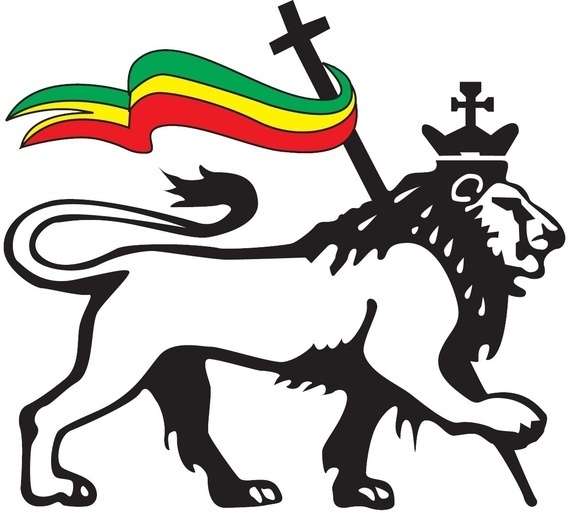 [Speaker Notes: https://www.happy.co.uk/media/1392/cultural-planner-2019-online.pdf]
Fine Dodgy Awful
The aim of this exercise is to give you the opportunity to explore some of the decisions that might be made within the context of catering and how they might affect Staff and Students who are Religious observant.

In your small groups consider each of the situations listed below, discuss whether they are:
Catering for Religious Students and Staff
Christians
No Rules for Christians!
St Peter had a vision:

"saw a sheet containing animals of every description lowered from the sky.“

This was interpreted as a sign that gentiles who wanted to join what at this time was a Jewish sect did not have eat Kosher, amongst other things.
[Speaker Notes: The other things also included circumcision!]
This meant Christians could eat from the Unclean Menu!
[Speaker Notes: It was basically a bribe and effectively threw Deuteronomy 14 in the bin.  The only thing you weren’t allowed to do was eat the flesh of animals offered to other gods.]
What about Fish on Fridays?
Christians were meant to fast on Fridays and on many other holy days and Lent  

Fasting became not eating the flesh of warm-blooded animals

Fish are not warm-blooded so exempt

Why Friday?
Jesus died on a Friday

So not a rule,  more a hang over from a more religious time
[Speaker Notes: There were regular fast days when Christianity started usually Wednesdays and Fridays (at this time Jews often fasted on Monday and Thursdays)
 
What was a “Fast”?  You had one meal a day, usually in the evening.  NO Wine NO Meat at that meal.
 
The number of Fast days grew.  Lent, the period of 40 days before Easter, became a time when congregations were urged to fast.  
 
Over the centuries the ban on meat stayed, but it was generally agreed that fish were not meat as they were cold-blooded.  So, you could eat fish on a fast day.  Wednesdays stopped being fast days for most Christians.  Fridays stayed as a fast day.  Why?  Because Jesus died on a Friday.
 
Although most Christians have stopped fasting the “Fish on Friday” has permeated throughout western culture.  To the extent that the Filet-o-Fish was introduced by McDonalds when they noticed sales dipping on Fridays, because in strongly Catholic areas people wouldn’t eat meat.]
Seventh-Day Adventists
A Millennialist Protestant  denomination 
Founded in 1860s
In America

Name comes from:
Sabbath = 7th Day
Jesus returning to from Heaven = Advent
Seventh-Day Adventists
They live modest lives
Don’t Smoke
Don’t Drink
Prefer you don’t drink caffeine
They recommend a veggie diet
Will eat meat, but only sparingly from animals on the “Clean” menu
They live longer
7.3 years for
4.4 years for 
Have fewer heart attacks
Less cancer
Their diet is a protection against Type 2 Diabetes
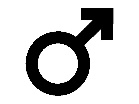 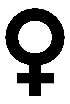 [Speaker Notes: There is a body of research know as Adventist Health studies that is on-going and stretches back to the 1960’s.  Where other diets make claims 7DA can actually back it up.

https://en.wikipedia.org/wiki/Adventist_Health_Studies]
The Epitome of Healthy Eating
[Speaker Notes: Seventh Day Adventists eat what is recommended that we ALL should eat! 

Note the absence of chocolate and cream cakes.]
Christian Festival and Holy Days
Shrove Tuesday (Mardi Gras) 
Maundy Thursday (end of Lent) 
Good Friday
Easter Sunday 
Christmas
[Speaker Notes: https://www.happy.co.uk/media/1392/cultural-planner-2019-online.pdf

Holy Days
Shrove Tuesday (Mardi Gras = Fat Tuesday)
This is the day before Lent starts.  It was traditionally the day when one be shriven i.e. cleansed by confession, penance and absolution.  In some cultures’ you’d have a big blow out before Lent in the UK e had pancakes.  So Shrove Tuesday became known as Pancake Day.  In Rio de Janeiro and New Orleans and elsewhere people have carnival.  You’d have a fun time before everyone started fasting and giving thing up for lent.
 
Maundy Thursday 
Marks the end of Lent, is part of Holy Week, and is immediately before Easter.
 
Easter (Good Friday to Easter Sunday)
Marks the death of Jesus Christ to his resurrection/rebirth.  
Now traditionally celebrated with chocolate and Easter eggs which have no religious significance.
 
Easter comes from Eostre (pronounced Yo’ster), an ancient Anglo-Saxon goddess.  During pagan times an annual spring festival was held in her honour.
 
Christmas
Celebrates the birth of Jesus Christ and is celebrated with presents and in less fruitful times as a period of indulgence. 
 
No-one knows exactly when Jesus Christ was born.  The date corresponds to an old Roman celebration of Sol Invictus.  Sol Invictus was popular god amongst Roman soldiers from 274 AD to 387 AD.  As Christianity became the official religion of the empire Jesus began to be identified with/as Sol Invictus and the church adopted the 25th December as his birthday.]
Fine Dodgy Awful
The aim of this exercise is to give you the opportunity to explore some of the decisions that might be made within the context of catering and how they might affect Staff and Students who are Religious observant.

In your small groups consider each of the situations listed below, discuss whether they are:
Catering for Religious Students and Staff
Case studies
Case Studies
In your small groups consider each of the situations listed below, discuss how you might resolve the issues raised.

What food and meal replacements you would suggest?
Final Questions
Thank You
[Speaker Notes: Any feedback from the course will be included in a tweaked version on the USB Stick you will get next week.]